H26 View
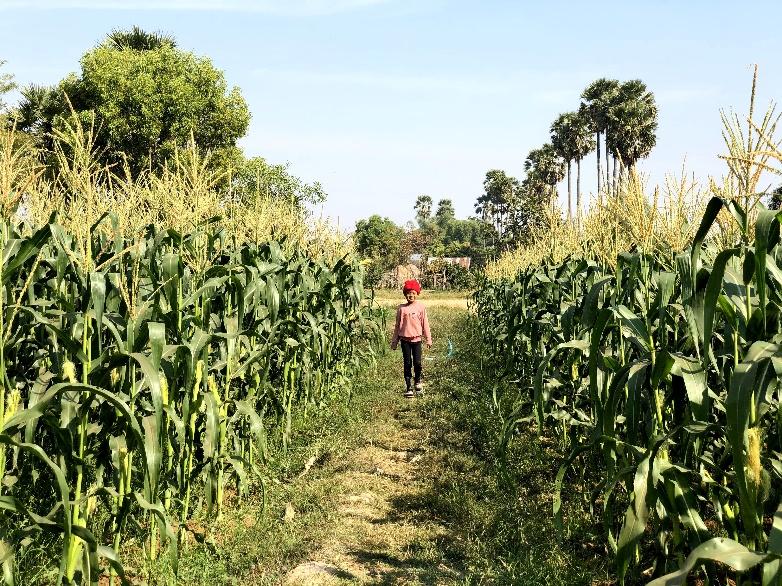 This picture shows sweet corn in Cambodia.
Sweet corn is tall.  
Sweet corn field is so wide.
we like sweet corn.
we drink corn soup.
My father likes sweet corn.
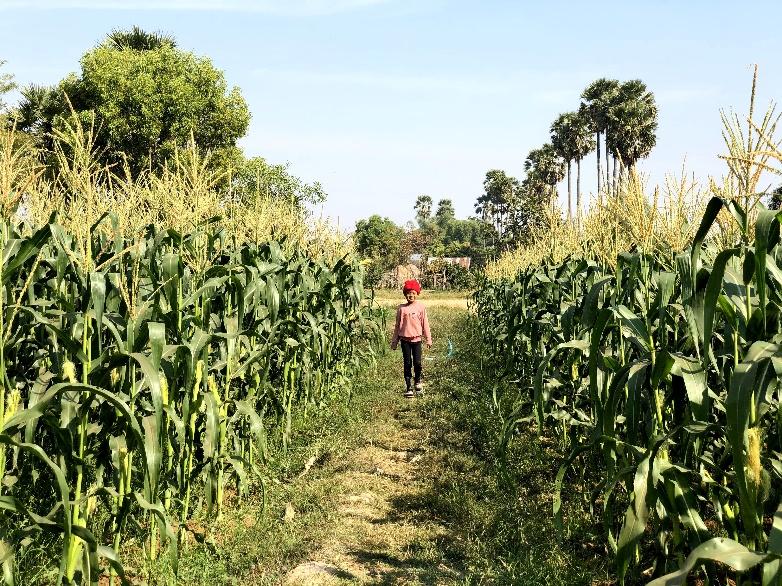